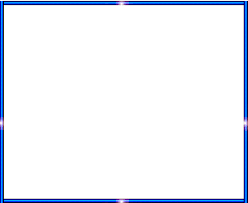 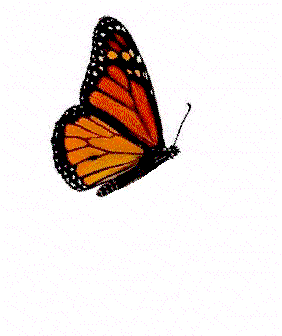 সবাইকে শুভেচ্ছা
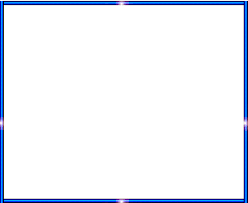 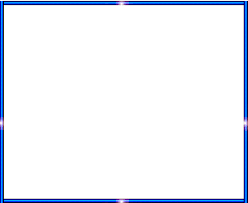 পরিচিতি
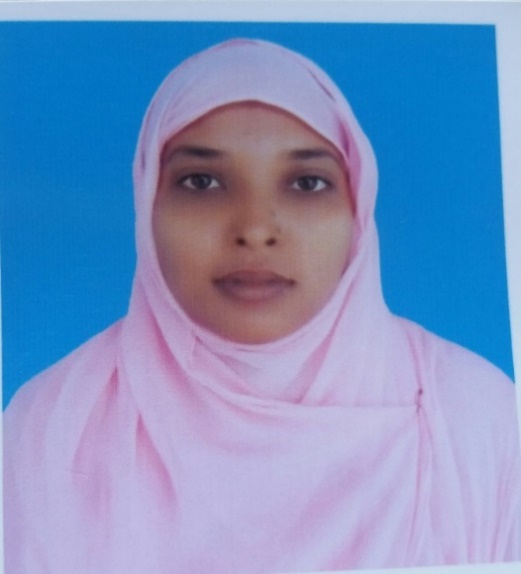 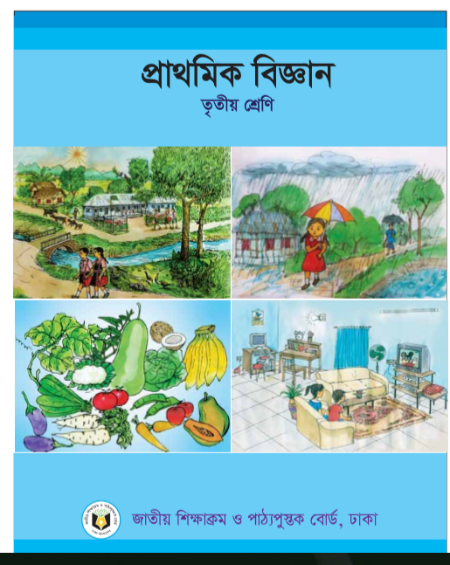 মোসাঃ ফরিদা ইয়াসমিন
শ্রেণিঃ তৃতীয় 
বিষয়ঃ প্রাথমিক বিজ্ঞান
অধ্যায়ঃ ২
পাঠঃ জীব ও জড়
সময়ঃ ৩৫ মিনিট
তাংঃ ২২/১২/২০১৯
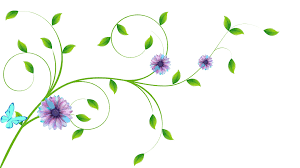 সহকারী শিক্ষক
গুঠইল মডেল সঃ প্রাঃ বিদ্যালয়
নাচোল, চাঁপাই নবাবগঞ্জ 
ইমেইলঃ foridapti1982@ gmail.com
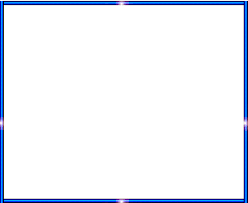 পরিবেশে তোমরা কী কী দেখতে পাও তার কয়েকটির নাম বল
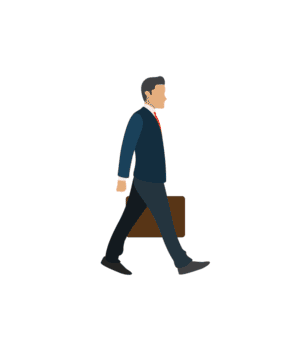 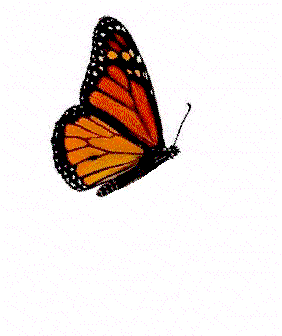 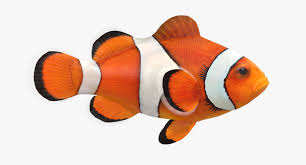 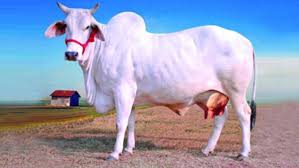 মানুষ
মাছ
প্রজাপতি
গরু
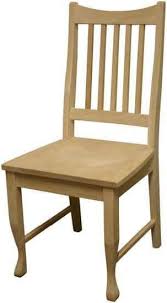 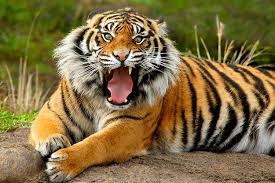 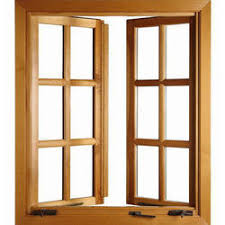 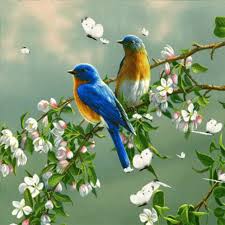 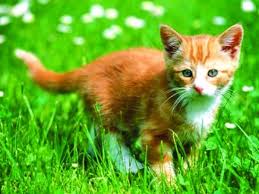 দরজা
চেয়ার
পাখি
বিড়াল
বাঘ
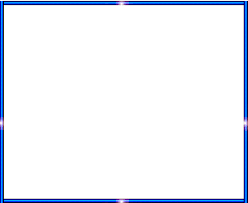 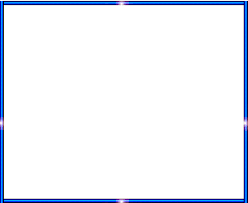 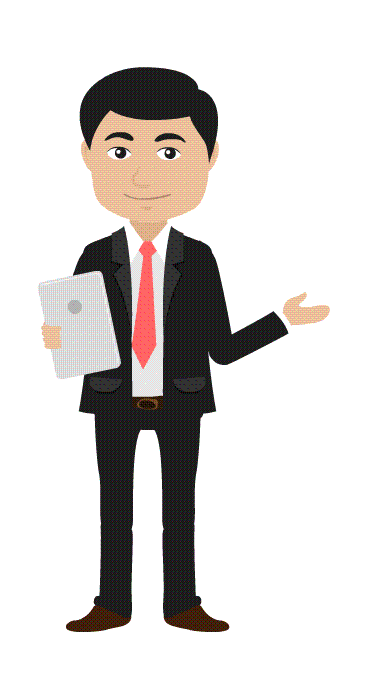 আজকের পাঠ
জীব ও জড়
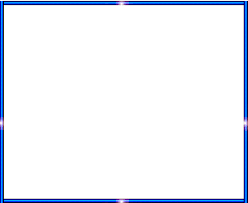 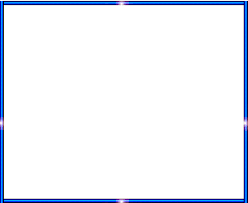 শিখনফল
২.১.১ নিকট পরিবেশ পর্যবেক্ষণের মাধ্যমে জীব ও জড়ের তালিকা          তৈরি করতে পারবে।
২.১.২ জীব ও জড়বস্তুর বৈশিষ্ট্য লিখতে পারবে।
২.১.৩ জড় ও জীবের পার্থক্য উল্লেখ করতে পারবে।
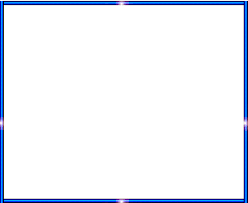 ছবিতে কী দেখা যাচ্ছে?
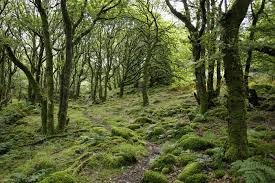 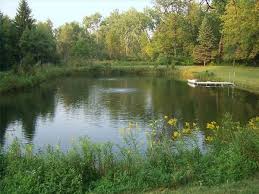 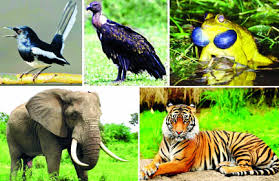 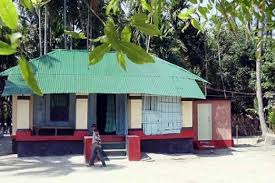 পশুপাখি
ঘরবাড়ি
গাছপালা
পুকুর
আমাদের চারপাশে কী কী রয়েছে?
আমাদের চারপাশে আছে গাছপালা, পশুপাখি, ঘরবাড়ি, পুকুর আরও অনেক কিছু।
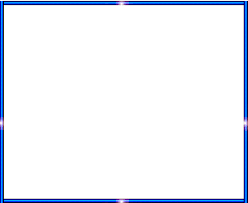 বিদ্যালয়ের শ্রেণিকক্ষে কী কী রয়েছে?
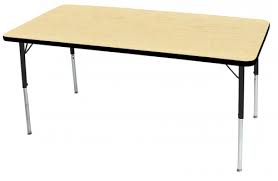 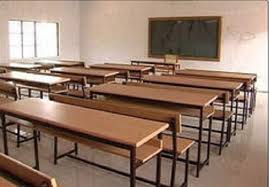 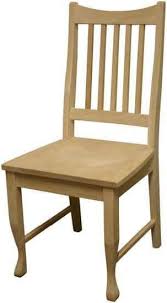 টেবিল
বেঞ্চ
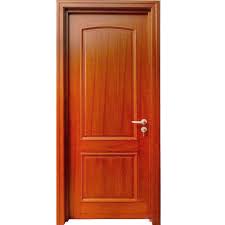 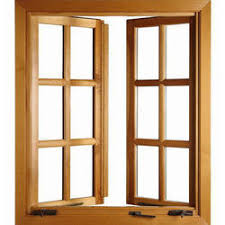 চেয়ার
দরজা
জানালা
বিদ্যালয়ের শ্রেণিকক্ষে আছে টেবিল, চেয়ার, বেঞ্চ, দরজা, জানালা ইত্যাদি।
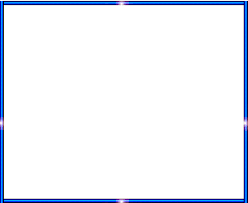 নিচের ছবিতে আমরা যা যা দেখছি সেগুলোকে দুই ভাগে ভাগ করা যায়।
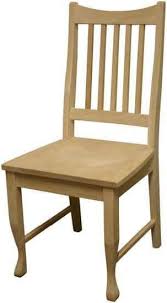 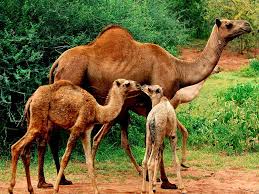 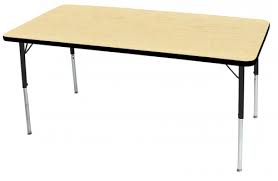 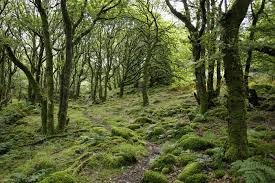 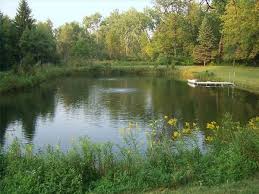 পুকুর
টেবিল
গাছপালা
চেয়ার
উট
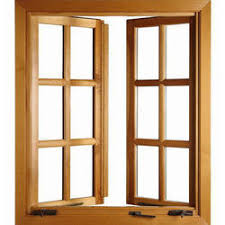 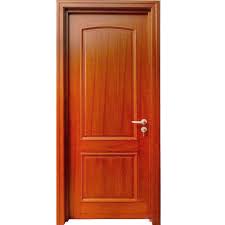 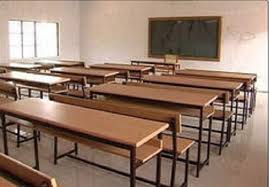 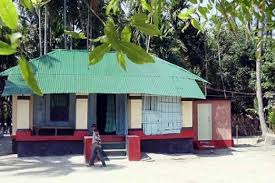 ঘর-বাড়ি
বেঞ্চ
জানালা
দরজা
জীব ও জড়
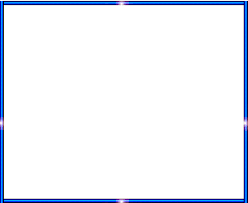 ছবিগুলোতে আমরা কী দেখতে পাচ্ছি?
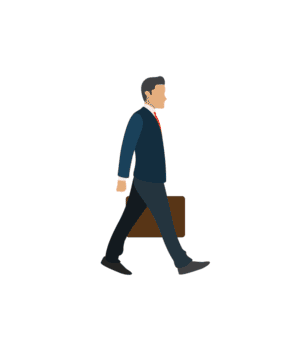 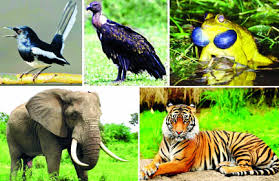 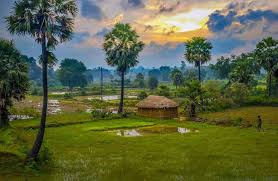 মানুষ
পশুপাখি
গাছপালা
মানুষ, পশুপাখি এবং গাছপালা জীব।
যাদের জীবন আছে তাদেরকে জীব বলে।
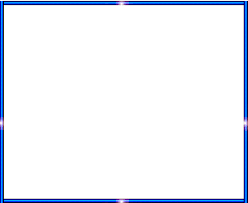 ছবিতে কী দেখা যাচ্ছে?
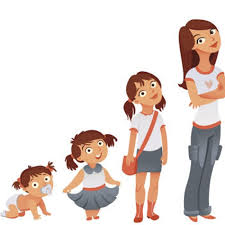 জীব বৃদ্ধি পায়
জীবের শরীরের বৃদ্ধি ও পরিবর্তন ঘটে।
জীব নিজের মতো নতুন জীবের জন্ম দেয়।
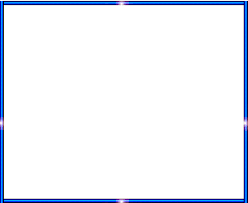 নিচের ছবিগুলো লক্ষ কর
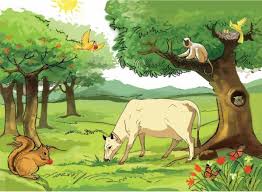 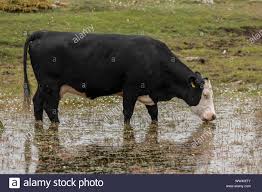 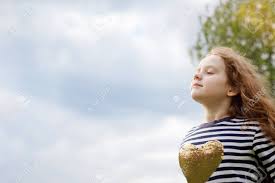 জীব খাবার খাচ্ছে
জীবের পানি প্রয়োজন
জীব শ্বাস নেয়
জীবের বেঁচে থাকার জন্য খাদ্য, পানি এবং বায়ু প্রয়োজন।
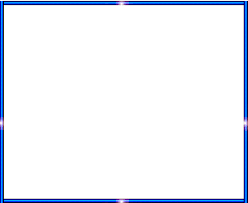 চিত্রে দুই রকমের জীব রয়েছে। এরা হলো উদ্ভিদ ও প্রাণী
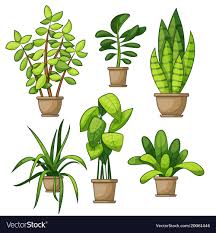 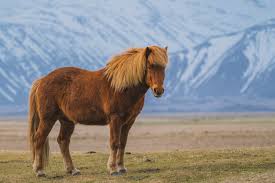 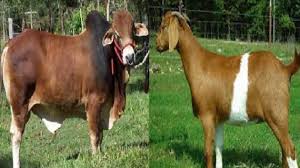 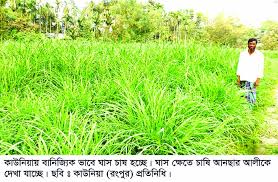 বিভিন্ন রকমপ্রাণী
বিভিন্ন রকম উদ্ভিদ
ঘোড়া
ঘাস
গরু-ছাগল
বিভিন্ন রকম উদ্ভিদ
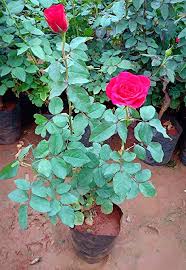 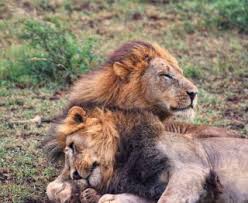 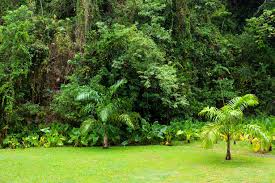 গোলাপ গাছ
গাছপালা
সিংহ
যেসব জীব চলাফেরা করতে পারে না এবং যারা নিজের খাদ্য নিজে তৈরি করতে পারে  তাদেরকে উদ্ভিদ বলে।
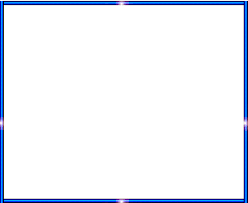 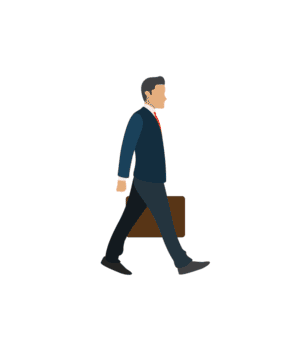 চিত্রে আমরা আরও দেখতে পাচ্ছি
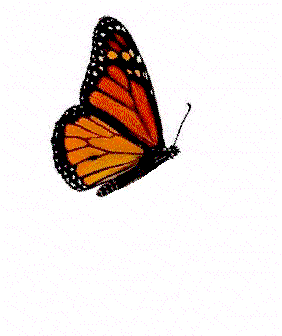 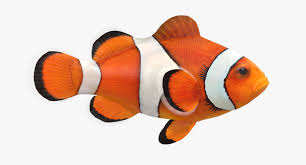 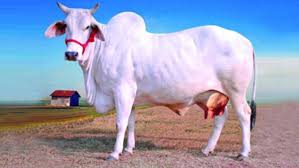 গরু
মাছ
প্রজাপতি
মানুষ
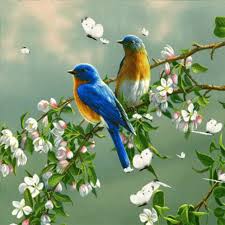 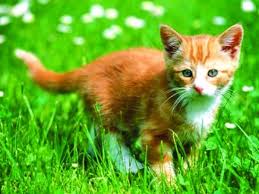 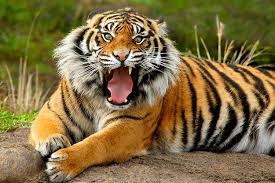 বিড়াল
বাঘ
পাখি
মানুষ, গরু, মাছ, প্রজাপতি, পাখি এরা হলো প্রাণী ।
যেসব জীব চলাফেরা করতে পারে এবং যারা নিজের খাদ্য নিজে তৈরি করতে পারে না তাদেরকে প্রাণী বলে।
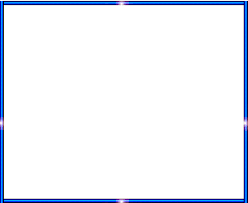 নিচের ছবিগুলো লক্ষ কর
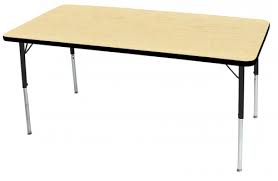 টেবিল
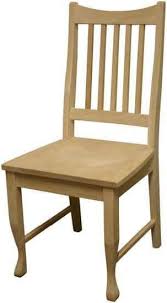 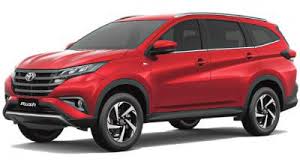 জড়
চেয়ার
গাড়ি
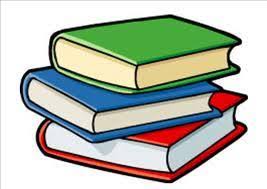 বই
গাড়ি, চেয়ার, টেবিল,এবং বই হলো জড়।
যাদের জীবন নেই তাদেরকে জড় বলে।
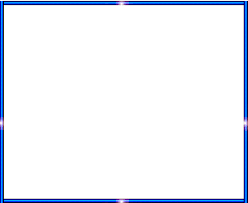 চিত্রে আরও দেখা যাচ্ছে
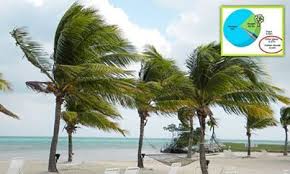 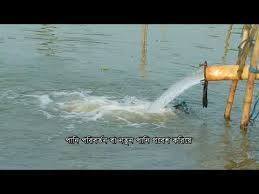 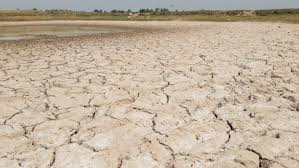 মাটি
বায়ু
পানি
বায়ু, পানি, মাটি এগুলোও জড়। জড় খাবার খায় না,পানি পান করে না, বৃদ্ধি পায় না। এরা নিজের মতো অন্য কোনো বস্তু তৈরি করতে পারে না।
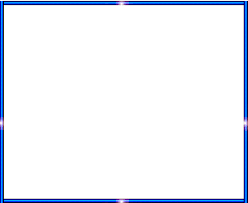 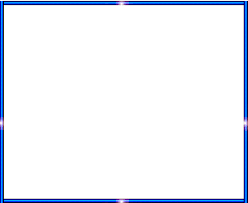 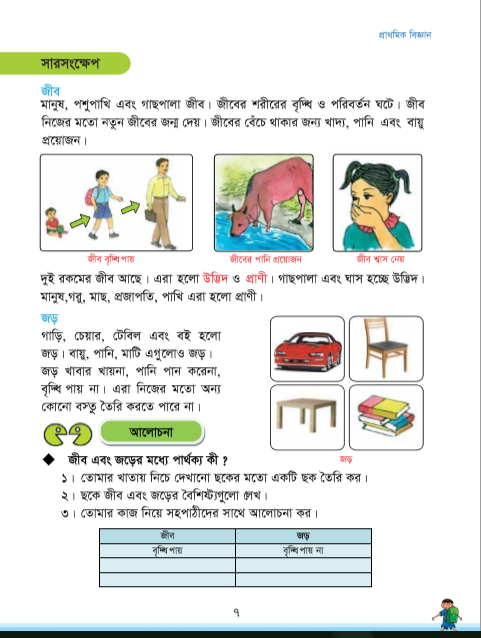 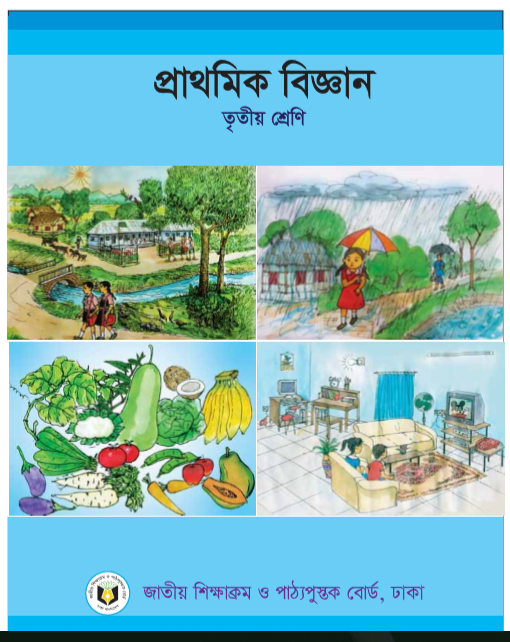 পাঠ্য বইয়ের সাথে সংযোগ
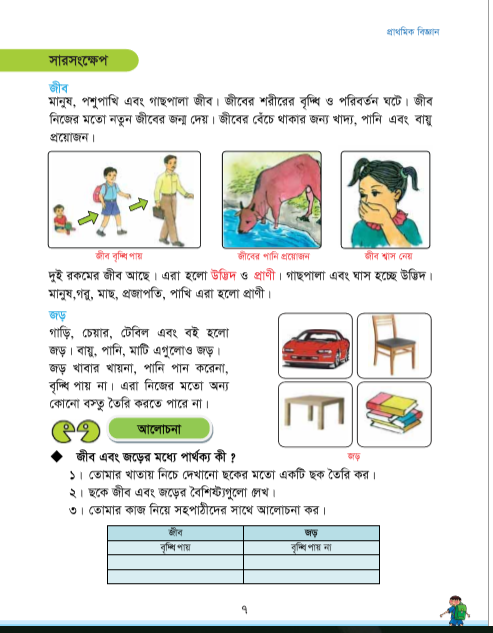 পাঠ্য বইয়ের ০৬ ও ০৭ পৃষ্ঠা বের করে নীরবে পাঠ করঃ
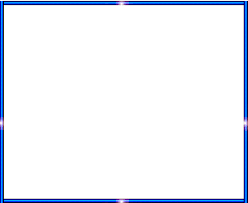 একক কাজ
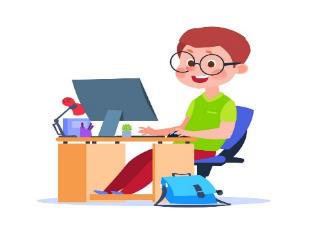 ১। জীব কাকে বলে?
২। জড় কাকে বলে?
৩। উদ্ভিদ কী?
৪। প্রাণী কী?
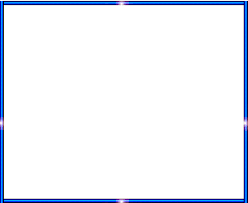 একক কাজ
উত্তরগুলো মিলিয়ে নিই
১ নং এর উত্তরঃ
যাদের জীবন আছে তাদেরকে জীব বলে।
২ নং এর উত্তরঃ
যাদের জীবন নেই তাদেরকে জড় বলে।
৩ নং এর উত্তরঃ
যেসব জীব চলাফেরা করতে পারে না এবং যারা নিজের খাদ্য নিজে তৈরি করতে পারে  তাদেরকে উদ্ভিদ বলে।
৪ নং এর উত্তরঃ
যেসব জীব চলাফেরা করতে পারে এবং যারা নিজের খাদ্য নিজে তৈরি করতে পারে না তাদেরকে প্রাণী বলে।
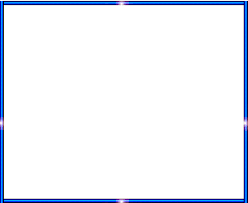 জোড়ায় কাজ
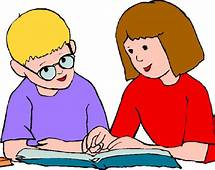 ১। তোমার চারপাশের পরিবেশ থেকে দেখা জীব ও জড়ের একটি তালিকা তৈরি কর।
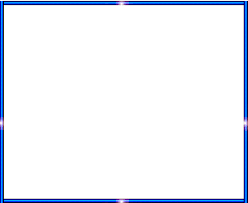 জোড়ায় কাজ
উত্তরগুলো মিলিয়ে নিই
১। তোমার চারপাশের পরিবেশ থেকে দেখা জীব ও জড়ের একটি তালিকা নিচে দেওয়া হলোঃ
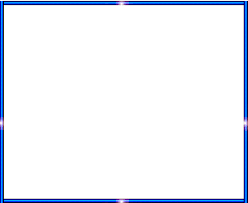 দলীয় কাজ
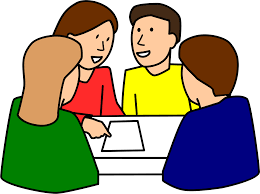 ১। জীবকে কয় ভাগে ভাগ করা যায়?
২। জীব ও জড়ের তিনটি করে উদাহরণ দাও?
৩। জীব ও জড়ের মধ্যে তিনটি পার্থক্য উল্লেখ কর।
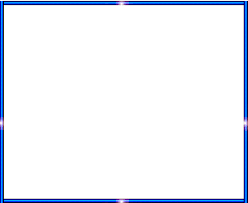 দলীয় কাজ
উত্তরগুলো মিলিয়ে নিই
১। জীবকে দুই ভাগে ভাগ করা যায়। (ক) উদ্ভিদ (খ) প্রাণী।
২। জীবের তিনটি উদাহরণ হলোঃ (ক) মানুষ (খ) গরু (গ) মাছ                                                                জড়ের তিনটি উদাহরণ হলোঃ (ক) গাড়ি (খ) চেয়ার (গ) টেবিল
৩। জীব ও জড়ের মধ্যে তিনটি পার্থক্য হলোঃ
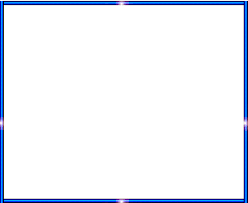 মূল্যায়ন
সঠিক শব্দ দিয়ে শূন্যস্থান পূরণ করঃ
খাবার
জীব
জীবের
চলাচল
জড়
১। মানুষ, পশুপাখি এবং গাছপালা-------------।
২। ------------শরীরের বৃদ্ধি ও পরিবর্তন ঘটে।
৩। গাড়ি, চেয়ার, টেবিল এবং বই হলো--------------।
৪। জড়-----------খায় না।
৫। উদ্ভিদ এক জায়গা থেকে অন্য জায়গায়-----------করতে পারে না।
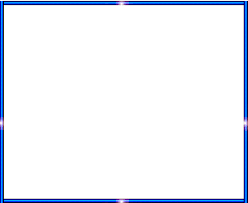 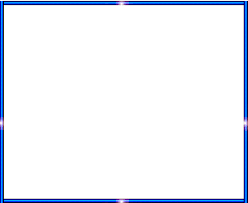 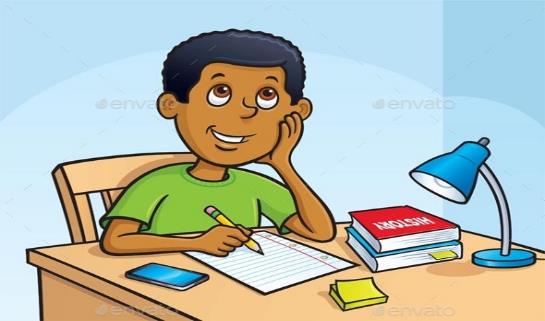 বাড়ির কাজ
১। পাঠের বাইরে তোমার চারপাশের পরিবেশ থেকে দেখা জীব ও জড়ের একটি তালিকা করে নিয়ে আসবে।
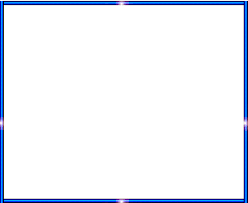 ধন্যবাদ
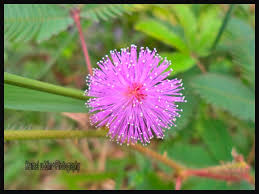